Trường THCS Huỳnh Văn Nghệ
Chào các bạn học sinh 
Đến với tiết học ngày hôm nay
CÔNG NGHỆ 9
Bài 7 - Thực hành: LẮP MẠCH ĐIỆN ĐÈN ỐNG HUỲNH QUANG
Giáo viên: CN8,9
Lắp mạch điện đèn ống huỳnh quang
I. Dụng cụ vật liệu và thiết bị:

Hãy cho biết để lắp mạch điện đèn ống huỳnh quang ta cần có những vật liệu, thiết bị nào?
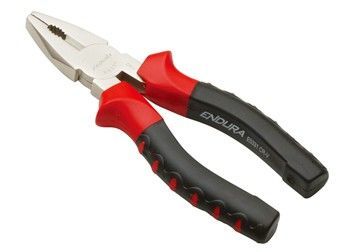 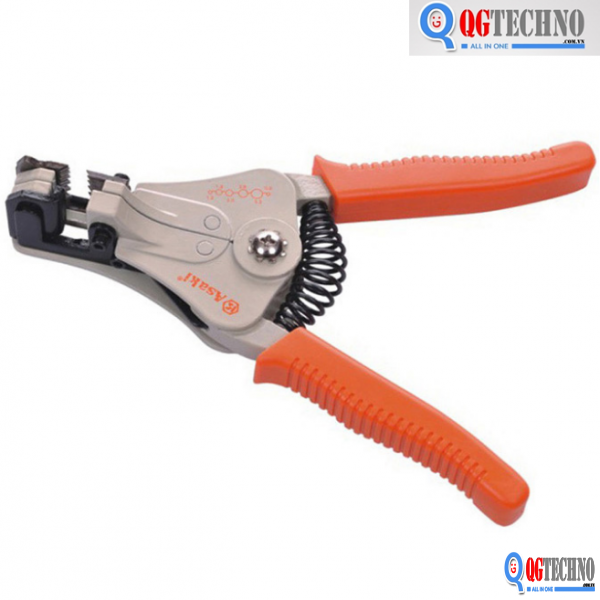 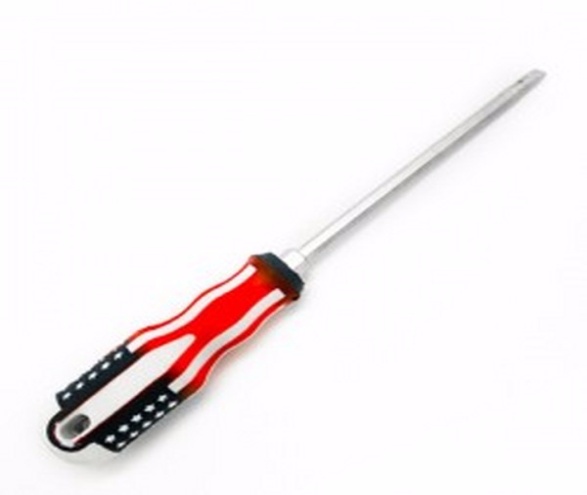 Kìm điện
Kìm tuốt dây
Tua vít
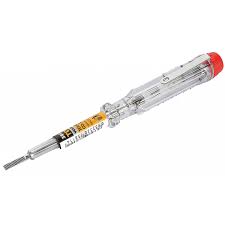 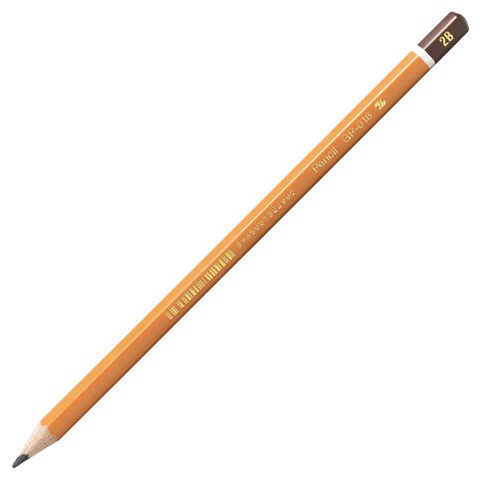 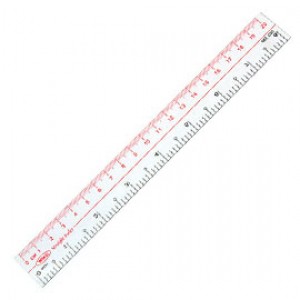 Bút thử điện
Bút chì
Thước
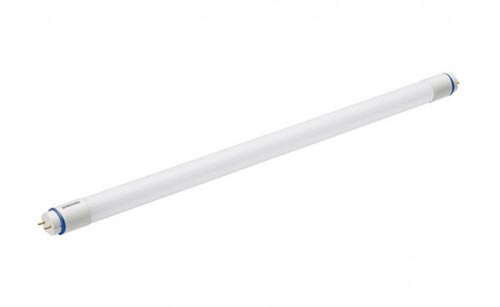 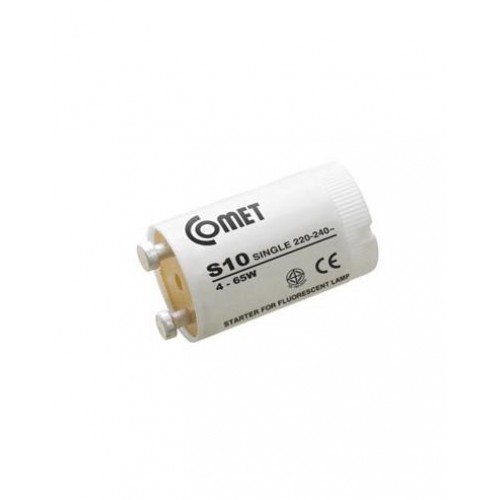 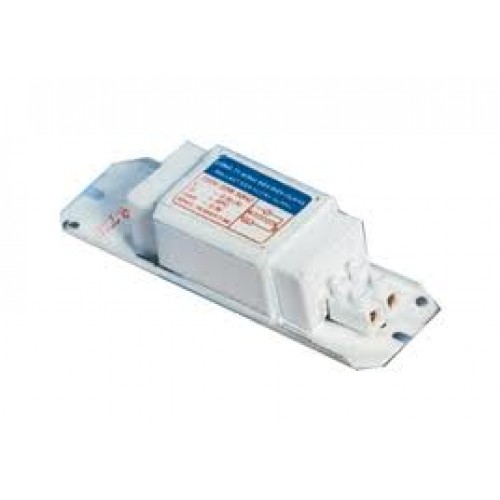 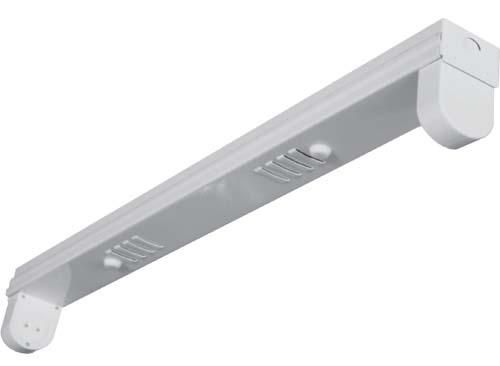 Đèn huỳnh quang
Tắc te
Chấn lưu
Máng đèn
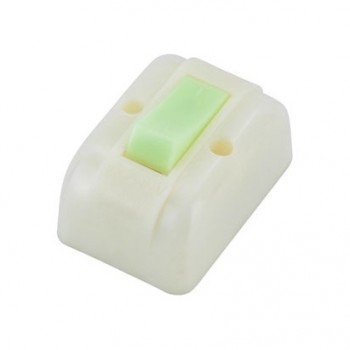 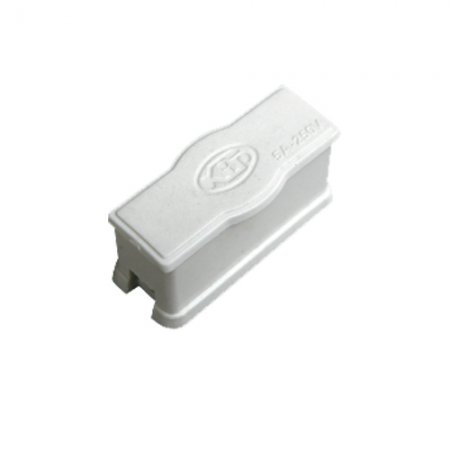 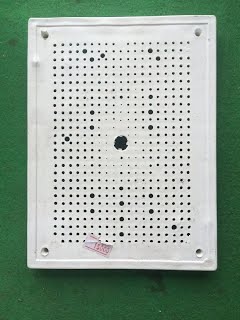 Công tắc 2 cực
Cầu chì
Bảng điện
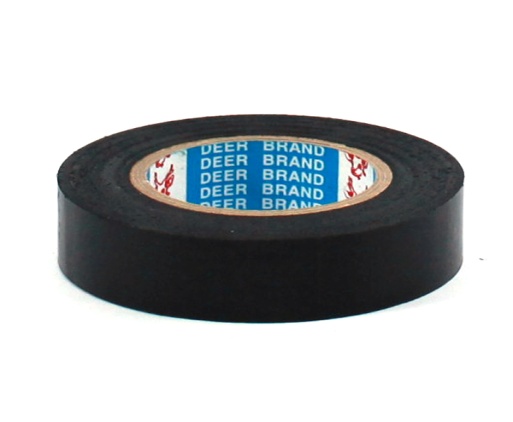 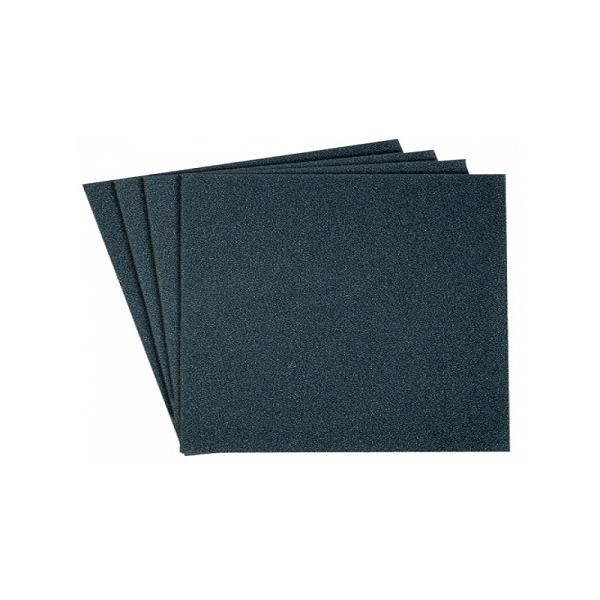 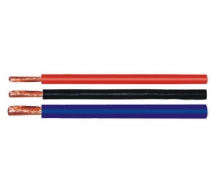 Dây dẫn
Băng keo điện
Giấy nhám
Lắp mạch điện đèn ống huỳnh quang
I. Dụng cụ vật liệu và thiết bị:
Dụng cụ: Kìm cắt dây, kìm tuốt dây, tua vít, bút thử điện, thước kẻ, bút chì.
Vật liệu và thiết bị: Bóng đèn ống huỳnh quang, tắc te, chấn lưu, máng đèn, công tắc 2 cực, cầu chì, bảng điện, dây dẫn, giấy nhám, băng cách điện.
Lắp mạch điện đèn ống huỳnh quang
II. Nội dung và trình tự thực hành:
Vẽ sơ đồ lắp đặt:
   a) Tìm hiểu sơ đồ nguyên lí mạch đèn ống huỳnh quang:
							1. Tắc te
							2. Chấn lưu						3. Đèn
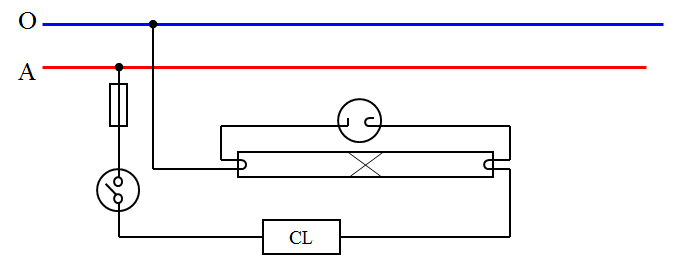 1
3
2
Lắp mạch điện đèn ống huỳnh quang
a) Tìm hiểu sơ đồ nguyên lí làm việc đèn ống huỳnh quang:
Gồm 5 phần tử chính:
Là thiết bị điện dùng để bảo vệ an toàn cho các đồ dùng điện, mạch điện khi xảy ra sự cố ngắn mạch hoặc quá tải.
Dùng để đóng hoặc cắt nguồn điện với mạch điện.
Làm tăng điện áp lúc đầu để đèn làm việc và giới hạn dòng điện qua đèn quá lớn (gây cháy).
Tự động nối mạch khi điện áp cao ở 2 điện cực và ngắt mạch khi điện áp giảm.
Là nơi phát ra ánh sáng.
Lắp mạch điện đèn ống huỳnh quang
II. Nội dung và trình tự thực hành:
Vẽ sơ đồ lắp đặt:
    b) Vẽ sơ đồ lắp đặt mạch điện:
CL
b) Vẽ sơ đồ lắp mạch điện:
O
A
*Các bước tiến hành vẽ:
B1: Vẽ đường dây nguồn.
B2: Xác định vị trí để bảng điện, bộ đèn huỳnh quang.
B3: Xác định vị trí các thiết bị điện trên bảng điện.
B4: Vẽ đường dây dẫn điện theo sơ đồ nguyên lý.
10
CL
b) Vẽ sơ đồ lắp mạch điện:
O
A
Khi đóng công tắc, đèn sẽ sáng.
11
Lắp mạch điện đèn ống huỳnh quang
II. Nội dung và trình tự thực hành:
Vẽ sơ đồ lắp đặt:
Lập bảng dự trù vật liệu, thiết bị và lựa chọn dụng cụ:
Lắp mạch điện đèn ống huỳnh quang
II. Nội dung và trình tự thực hành:
Vẽ sơ đồ lắp đặt:
Lập bảng dự trù vật liệu, thiết bị và lựa chọn dụng cụ:
Lắp mạch điện đèn ống huỳnh quang:
	Lắp mạch điện đèn ống huỳnh quang được tiến hành theo quy trình như sau:
Vạch dấu
Khoan lỗ
Lắp TBĐ vào BĐ
Nối dây bộ đèn
Nối dây mạch điện
Kiểm tra
1. Xác định vị trí để bảng điện, bộ đèn
2. Xác định vị trí các thiết bị trên bảng điện, bộ đèn.
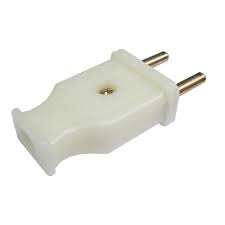 3. Nối dây các thiết bị với bộ đèn.
4. Nối dây các thiết bị trên bảng điện.
5. Nối các thiết bị về đường dây nguồn.
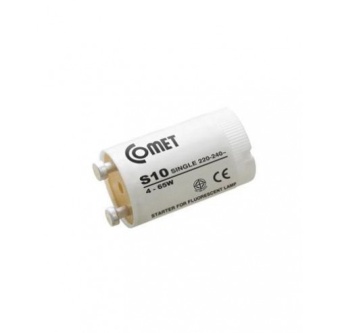 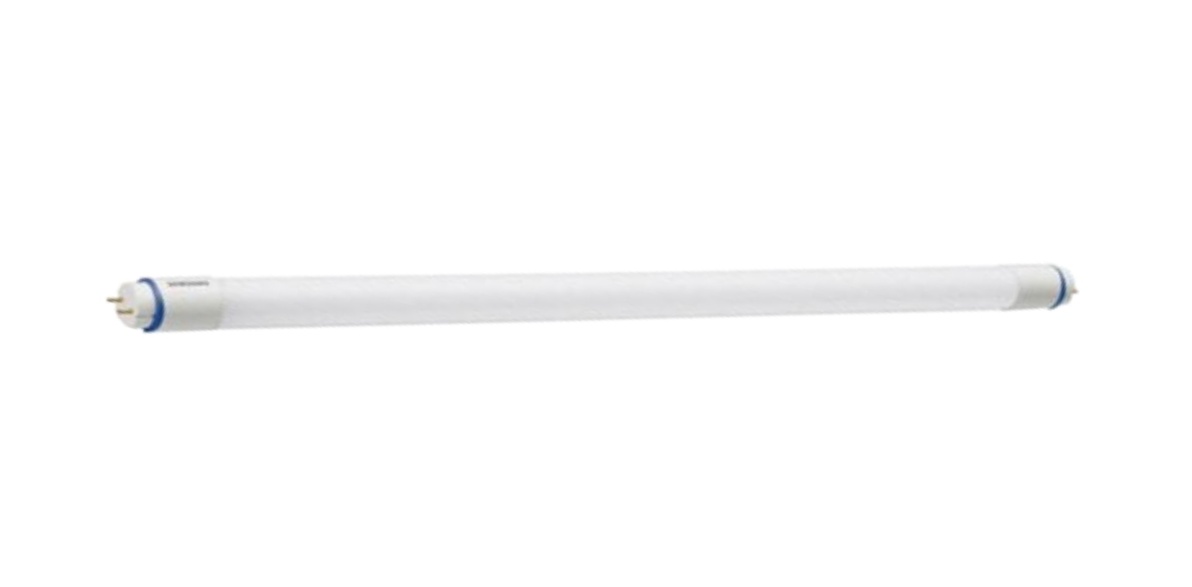 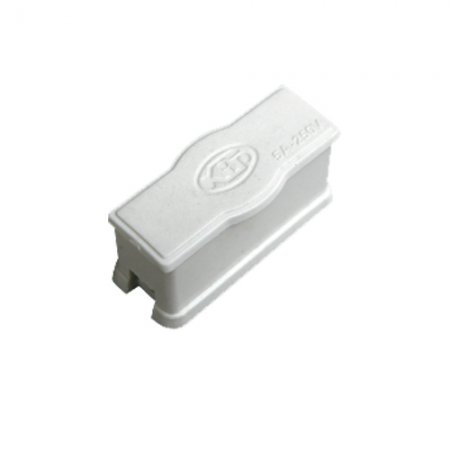 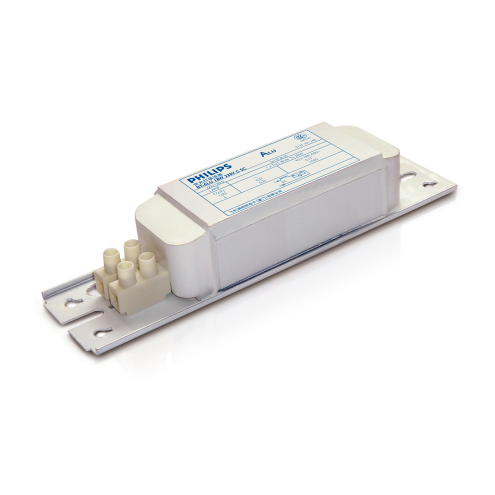 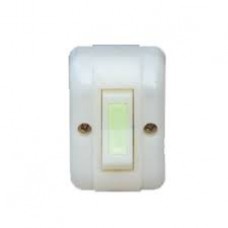 Tiết học đến đây là kết thúc, cảm ơn các bạn đã lắng nghe.